Tigers East/Alpines EastBoard of DirectorsSemi-Annual Web ConferenceFebruary 12, 2022
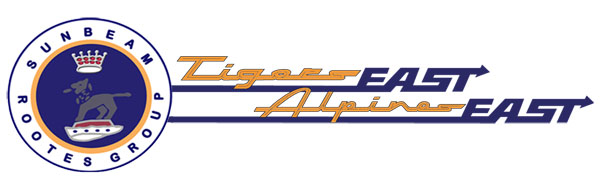 Agenda
Welcome
Roll Call
Reports
Old Business
New Business
Adjourn
Reports
Review and approval of August BoD Meeting Minutes
Treasurer’s Report
Membership Report
Website/Editor’s Report
Additional Reports as Required
Treasurer’s ReportRob Harter
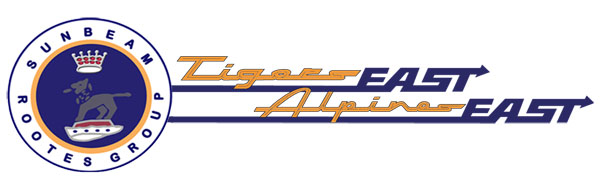 2021 Balance Sheet
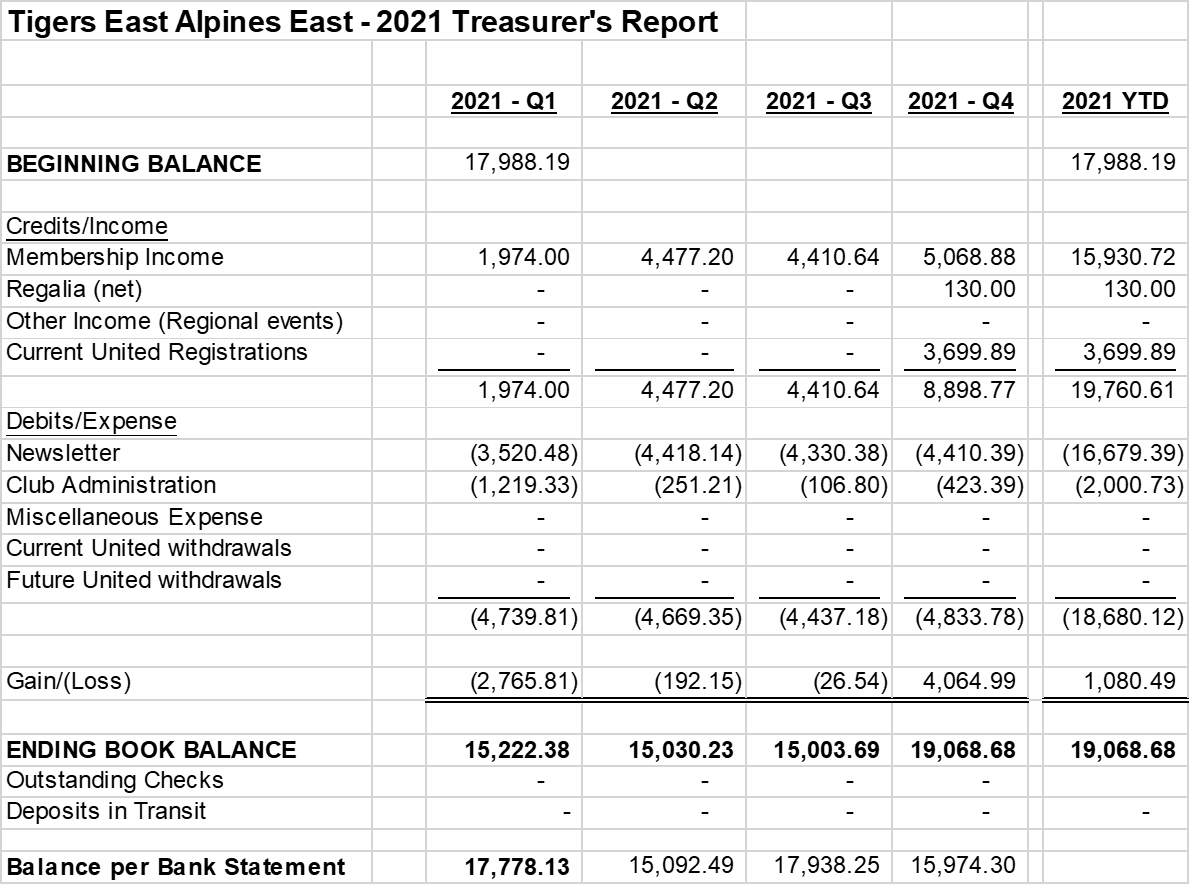 Annual Profit/Loss Comparison
2021 - $1,080.49 (would be roughly ($2,619.40) without SUNI profit)
2020 - $328.07  (would be roughly ($2,640.67) if we didn’t get United refund or United financials)
2019 – ($2,743.13)
2018 – ($1,878.22)
Negative Trend based on Membership vs. Newsletter, but Newsletter is “The Quality Product” wanted by all Members
Membership ReportJoe McConlogue
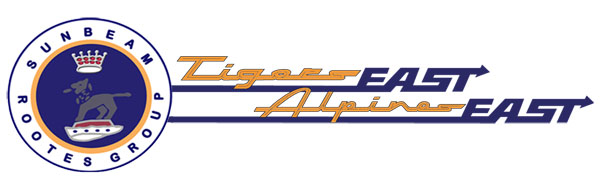 Membership Breakdown
519 members (up 8 from July 2021)
23 new members in that period and 15 dropped out
3 free members:
Jim Morrison. Dave Lawler  & Brad Davis
27 members at Canadian rate for electronic newsletter (up 2 from July)
Newsletter selection
210 electronic (40.4%) (up about 2%)
310 printed (59.7%) (incl 7 international) 
13 courtesy newsletters
Gains and Losses
Feb 2022 – 519
July 2021 – 511
2020 – 510
2019 – 584 (Canadian initiative)
2018 – 501
2017 – 495
  
In 2021: Lost 40 members/gained 54 (Net Gain 14)
Misc Data
No or invalid email for 23 members (4.4%) 
62 members (31%) have selected auto-renewal for their dues
2,451 vehicles and 324 full or partial VINs in our database
1,346 Tigers (204 vins)
   933 Alpines	(89 vins)
     47 other Rootes (5 vins)
     24 other marques (5 vins)
PayPal / Stripe
PayPal
3.49% + $0.49USD/ +$0.59CND plus 1.5% for cross-border transactions


US Print     $45  ->    $42.94
US Elect      $35 ->    $33.29
CDN Elect   C$35 ->  $24.82
CDN Print  US$54 -> $51.53
Stripe
2.9% + $0.30USD plus 1% for intl card plus 1% for currency xfers

US Print $45 ->    $43.39
US Elect $35 ->    $33.68
CDN Elect C$35 ->$26.04
CDN Print US$54->$51.03
Membership Transfer Proposal
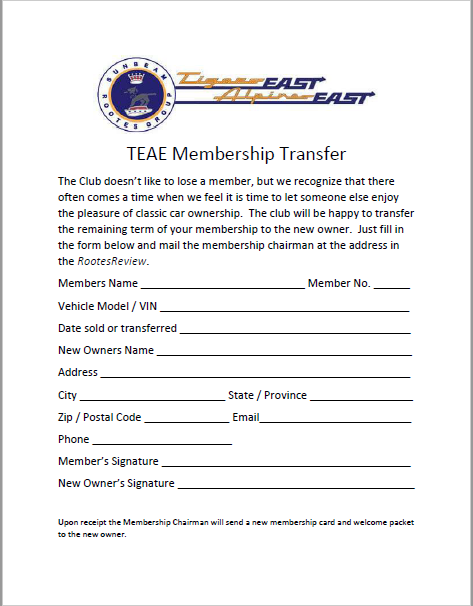 Problem: when cars change ownership members drop out

Purpose: to maintain membership levels

Solution: give the new owner something
Editor/Webmaster ReportKerch McConlogue
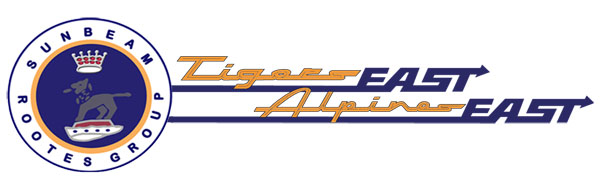 Rootes Review
Monthly page count and associated costs.
No progress on Advertising

Added one RR business card size
Poked at a couple places but nothing back.
Website
Trouble with old images being lost caused a giant mess with members’ payment reminders
Website: Average Monthly Visitors
Forums continue to be the top of the link list
Carburetor-identification has nosed Cooling the Tiger out of the top 10 pages

How to restore your seats was  #20 (447 hits)
The United survey 786 hits on the survey
[Speaker Notes: 182 INCORRECT PASSWORDS
82 RESET PASSWORDS
CARBURETOR ID  1426
Cooling the tiger 798
Resting seats 590
Restoring doors 426]
FacebookAugust 1 thru February 1
Additional ReportsKeep reports to 2 minutes
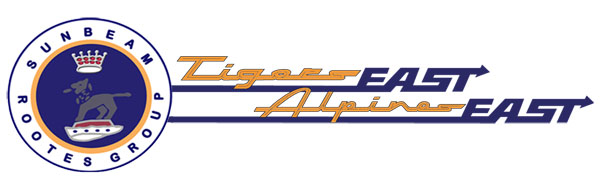 Old Business
United 39 Update
United 39 Update - Accomplishments
Hotel - Contract signed. 60 room reservations made by end-Jan 22.
United 39 webpage set up on TEAE website, Event Schedule posted.
Series of newsletter articles started for Rootes Review and Canadian Newsletter.
Goodie Bags - Hagerty will provide 100 bags, we have started to source things to include. 
Banquet - Started to source door prizes.
Concours & Autocross - Initial discussions held with these independent organizers.
United 39 Update – Next Steps
Budget Review
See Latest spreadsheet 
Event Registration Fee Recommendation - $225Cdn Single/$425 Couple. With current exchange rate around .78, that would be $175US Single/$330US Couple.
Different registration fees for Member/Non-Member 
Single Day Fee (to give access to the hospitality room and parts room) - proposing $20. Activity participation would be extra.
Agree on final fees
Event Registration - Set up initial registration process through TEAE website, and process for on-site registration (work with Kerch and Rob).
Solicit topics of interest for tech sessions.
Banquet Menu finalized (Tentatively end-March).
Purchase of Supplies (Shirts, Hospitality suite supplies).
Autocross - (Ron)
Concours - (Gord) 
Website - Update & create additional content (Schedule, Parts import process, COVID).
New Business
Club Insurance 
Search for Officer Replacements
Proposal to amend Concours Judging Procedures
Donation to Rootes Archive
Location for United 40 (2023)
Club Insurance
Current - J.C. Taylor
Up for renewal – 19 Mar 22
Coverage
General Liability: $1M/$2M
Policy is intended to cover a small business…also includes “stretch coverage” for wide range of risks not necessarily needed for car club 
Covers car shows and driving tours. Autoross coverage is NOT AVAILABLE
Premium History:
2018: $1300
2019: $1250
2020: $1044
2021: $1068
Cost for 2022: $1183
Club Insurance—Other Options
Hagerty: More expensive than JC Taylor for basic coverage
American Specialty Ins Ft. Wayne, IN
Brokered through Starke Shelby, Northwest Insurance Center Mercer Island, WA
Shelby is Sunbeam owner and PTC member
Coverage is provided through a car club association owned by American Specialties…Mountain Pacific Car Club Association
30+ member clubs including CAT, STOA and PTC
Coverage for clubs is provided under umbrella policy for the association
General Liability $1M/$5M
Additional coverage for “moving events” available as required
Cost: 
Basic General Liability: $565/annum
Moving event: $200/event
Auto-X and driving tours are SEPARATE events
Search for Officer Replacements
Midwest Regional Rep currently vacant
Kevin Klotzbach Woodbury, MN has volunteered
Discussion/Motion/Vote
Need to identify Treasurer candidates
Need to identify other future officer candidates
Change Concours Judging Procedures
Proposal: Change number of judges per team to three judges.
One team judges ENTIRE car
One team judges entire class (no change)
Fewer judges needed
Current system requires two judges for each component area…that’s 10 judges/class vs. 3
Third judge provides tie breaker
Worked well at SUNI
Discussion/Motion/Vote
Change Concours Judging Procedures
Proposal: In the Personalized and Modified classes eliminate Suspension and Chassis (underside) as judged component area.
What do we really judge in these areas?
Clean/Shiny ones get max points
Dirty/Rusty undersides lose a point.
In assessing the engineering and quality of modifications, we can get what we need by talking with owner
Difficult to judge…Judges are not getting any younger
Team of judges at SUNI refused to judge this area, said they were not physically able. 
Will remain judged area in Stock Class
Discussion/Motion/Vote
Donation to Rootes Archive
Received solicitation for donation from Rootes Archive
Do we want to make a donation this year?
Last donation was $1,200 in 2020
Discussion/Motion/Vote
United 40 Location
Need to begin planning for United 40 (2023)
Possible venues??? We need to go South
Have not been to Deep South since 2016 (Atlanta)
Have not been to Florida since 2008 (Daytona)
Volunteer? Often determines location.
If all else fails, can reboot NC as possible option
Discussion
Wrap Up
Any other items to Discuss?
Motion to Adjourn
Backup Slides
2020 Balance Sheet
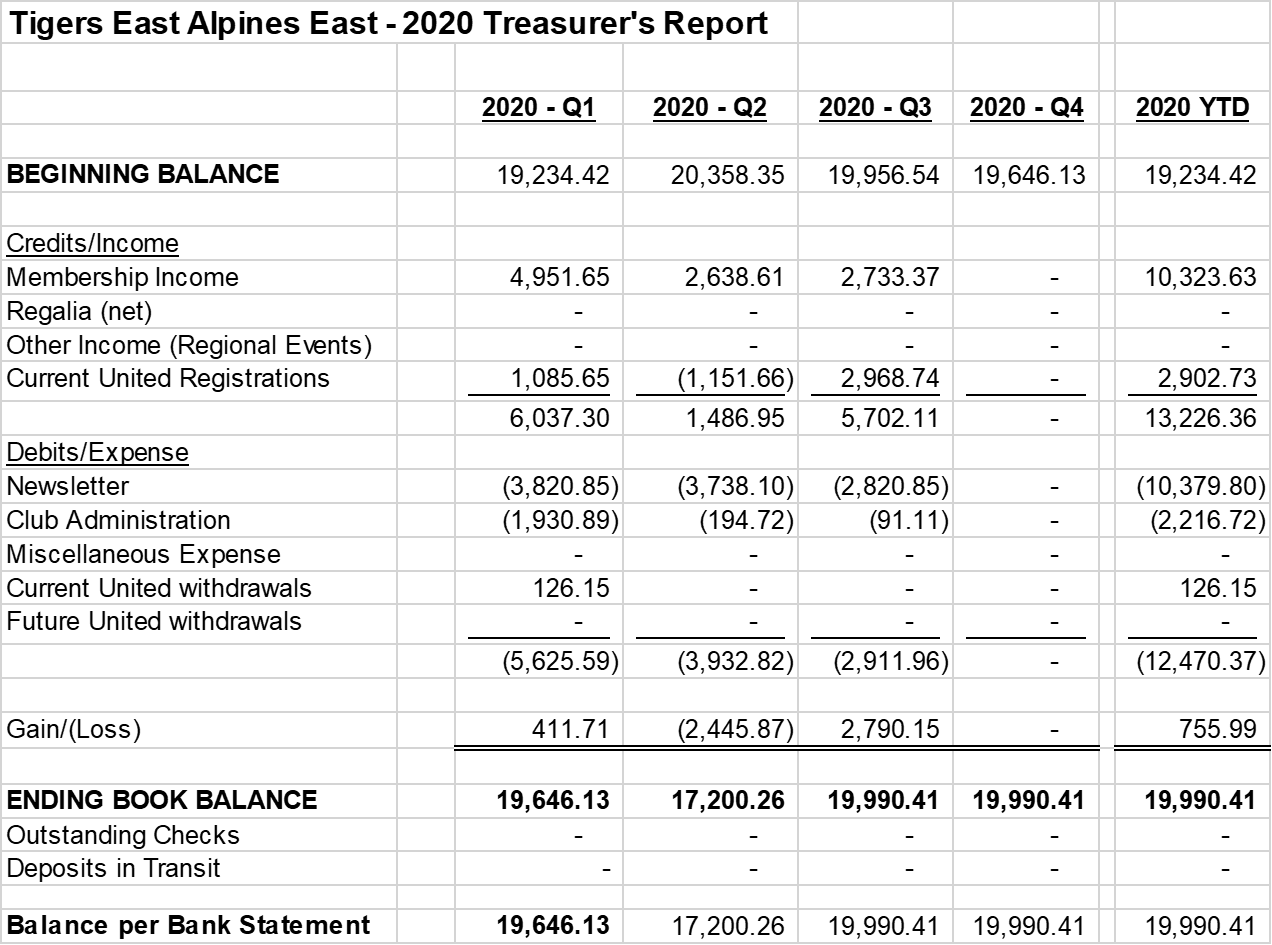 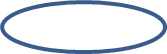 2019 Balance Sheet
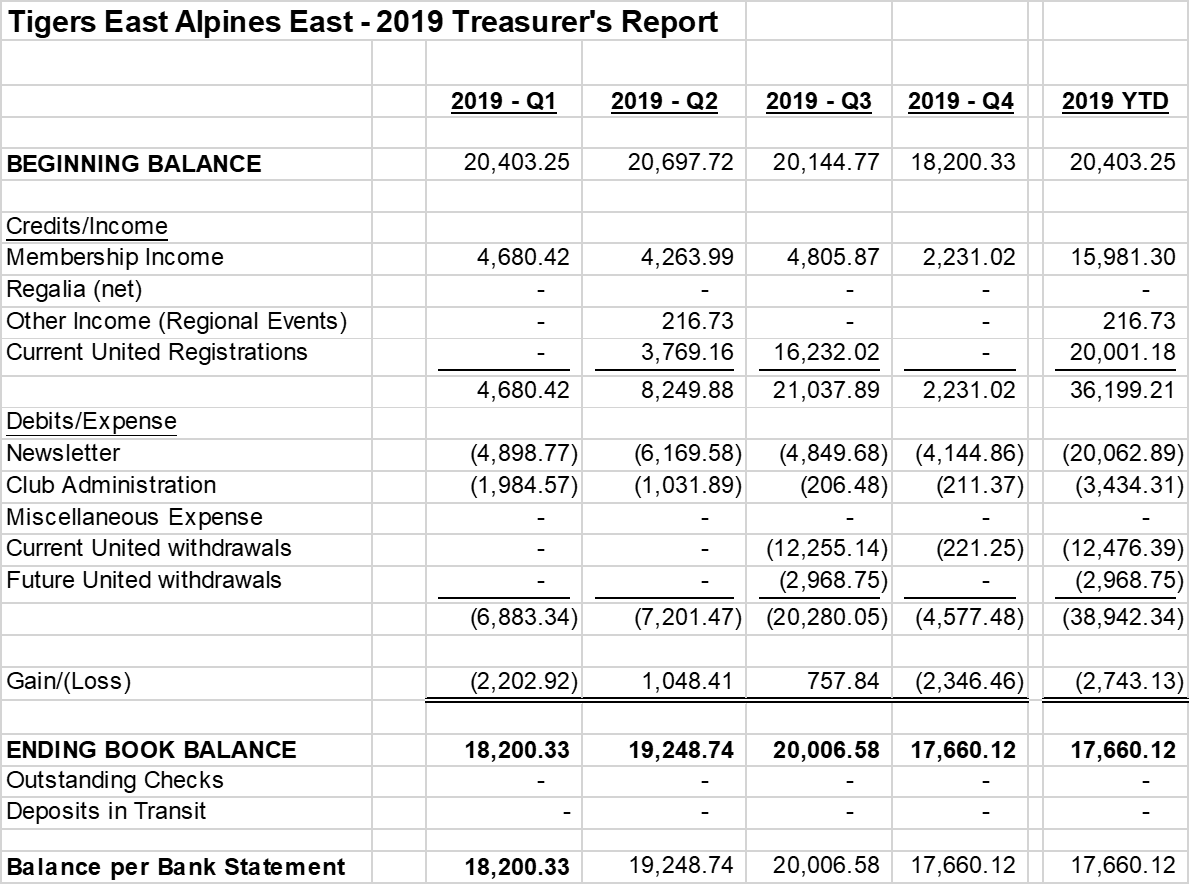 2018 Balance Sheet
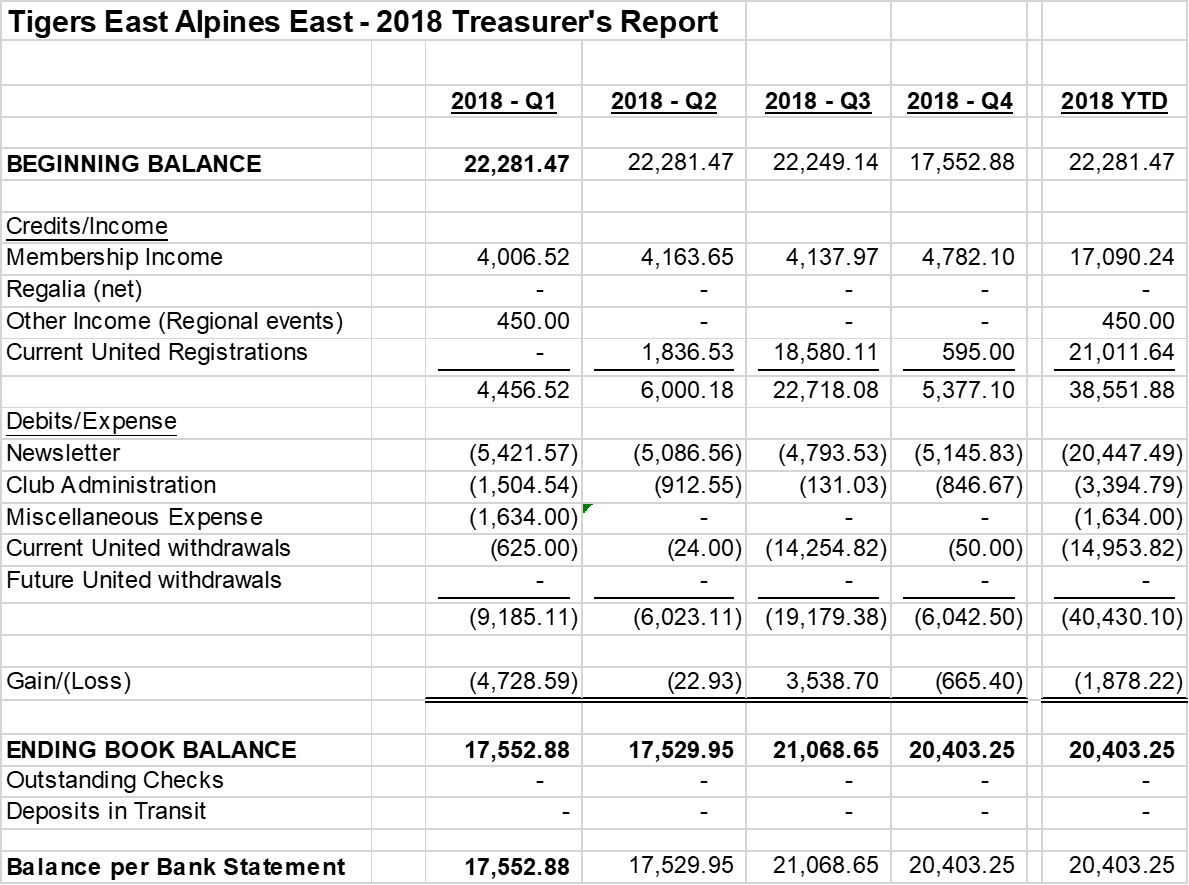